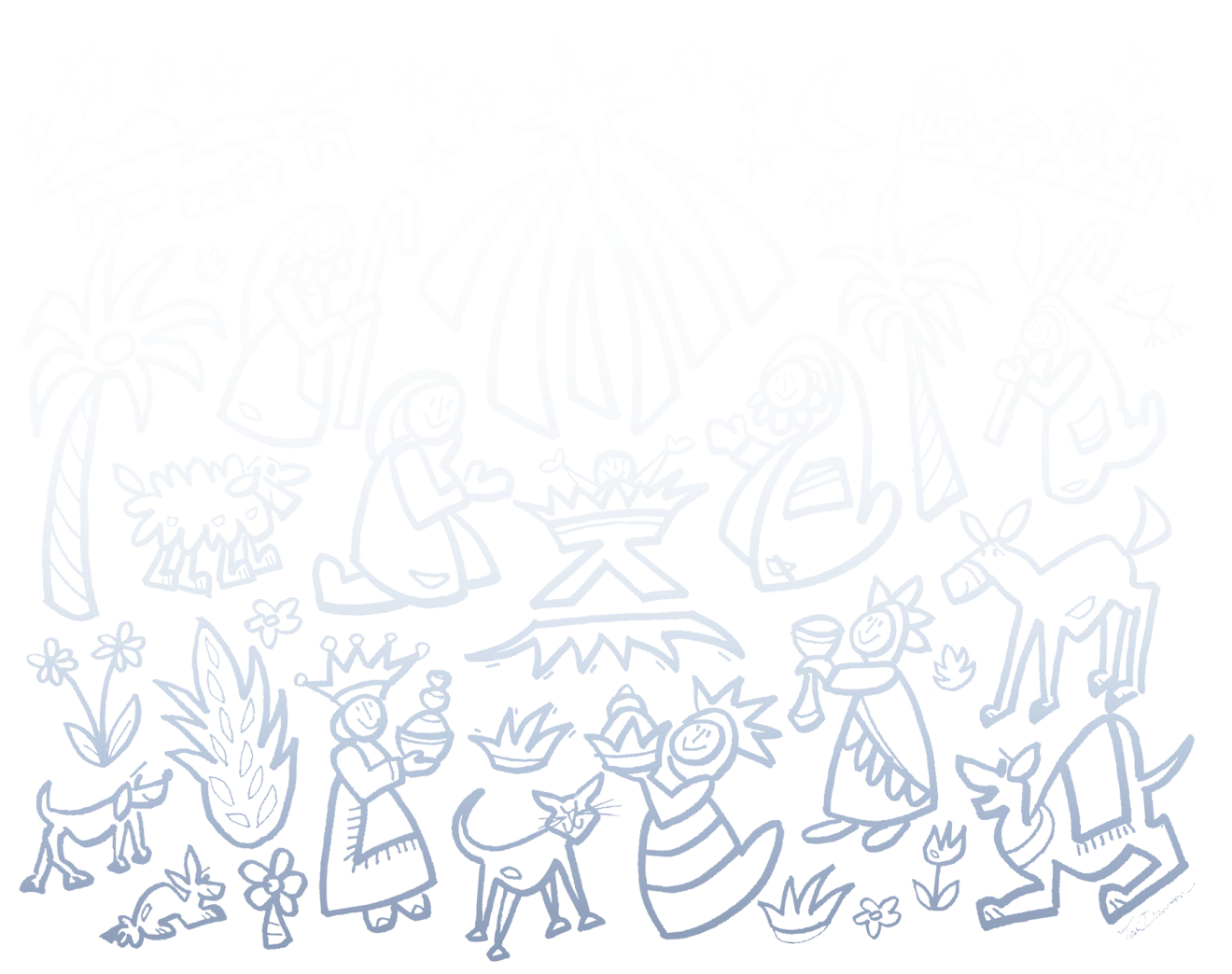 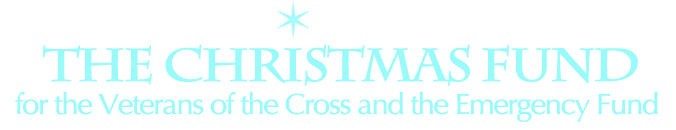 FOURTH SUNDAY IN ADVENTLOVE                                              Isaiah 7:10-16; Matthew 1:18-25
Fourth Sunday in Advent
One:  Love. Everything begins with Love.

Many :  From the beginning of creation to the end of time, God’s love colors everything.

Two:  Open your hearts to love and you will recognize hope shining in the most ancient of promises.


                                   Light the candle of Hope
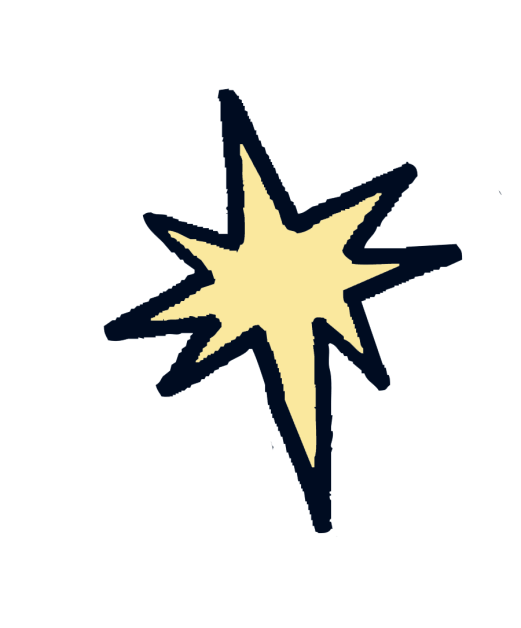 One:  
Love. Everything begins continues with  Love.

Many :
From strangers across oceans to neighbors next door, God’s love dwells in everything.

Two:  
Live love as a way of being and you will see peace shining in each and every face that images: beloved.

                Light the candle of Peace
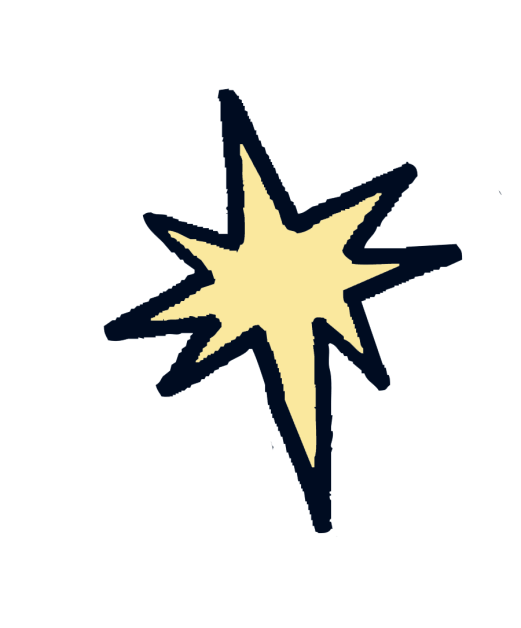 Fourth Sunday in Advent
One:  
Love. Everything ends with Love.

Many :
From the most challenging struggle to the most wondrous delight, God’s love slows through everything.

Two:  
Give love with open hands and you will find joy shining in the surprises that undo us and transform us.

                                                 				Light the candle of Joy
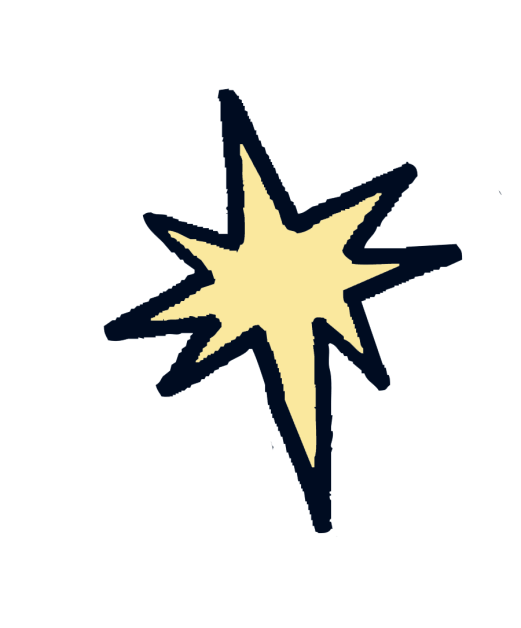 One:  
Love. Everything leans toward Love.

Many :
From the greatest ruler to the tiniest baby,
God’s love changes everything.

Two:  
Prepare the way for love and you will find love shining in each and every breath that whispers: Emmanuel.


Light the candle of love, and the congregation sings…
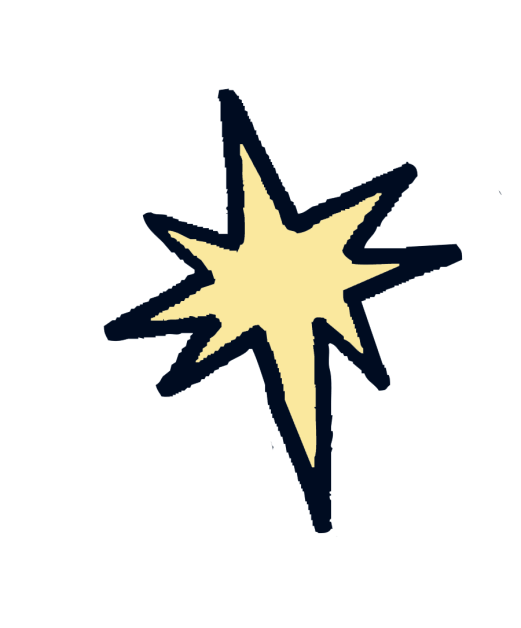 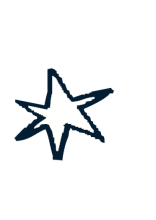 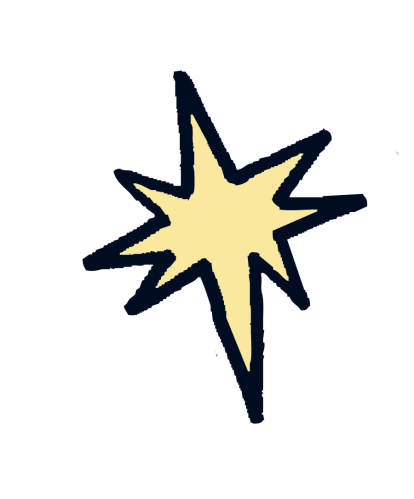 Many:	singing
Shine a candle in the darkness, 
breathe new love into our lives.
Wind your blessed peace around us till the day when Christ arrives.
Shine a candle in the darkness.
Wind your blessed peace around us.
Shine a candle in the darkness, breathe new love into our lives.
Wind your blessed peace around us till the day when Christ arrives.
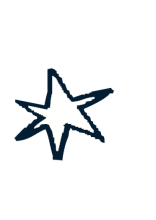 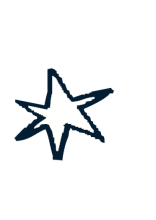 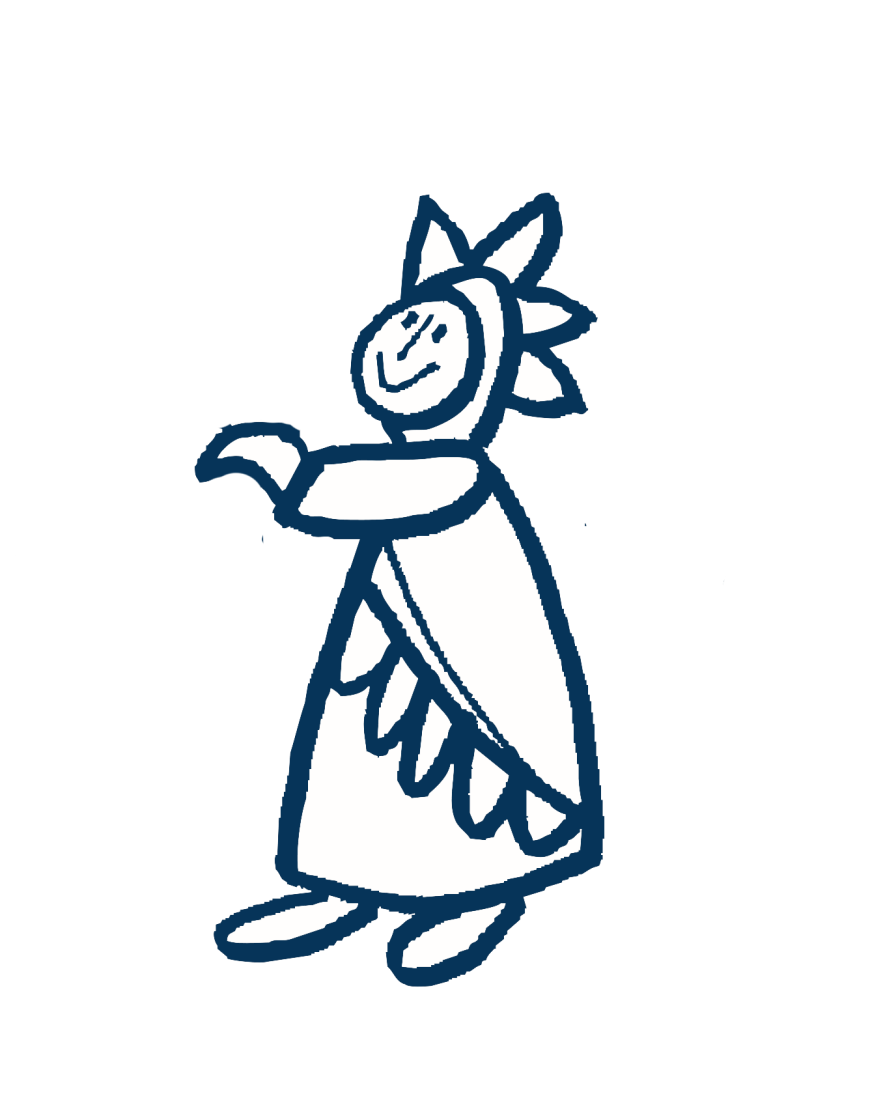 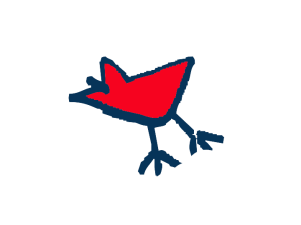 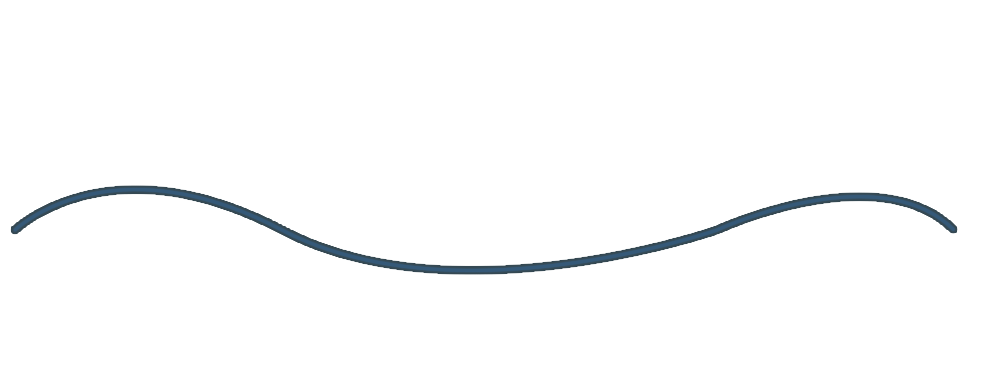 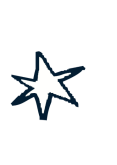 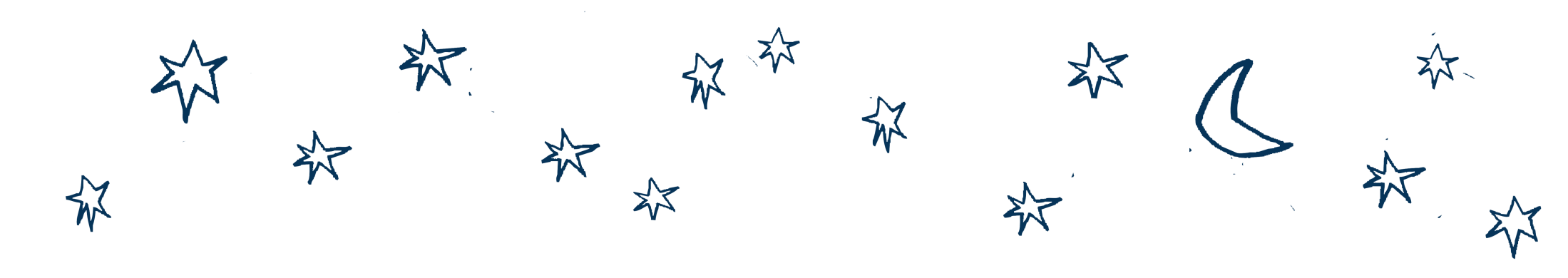 Prayer of Invocation:	

Holy God, Generous Lover of all, we come to worship longing to abide in love, as lavish and wide as the stretching ocean and still as intimate as a tear. We yearn to feel your presence flowing among us. Emmanuel, the promised one, we know you are as near to us as our breathing. As we sing and pray, speak and listen, let the light of love shine in our midst, for it is through this world-changing love that we witness you moving in and among us. God-with-us, be with us, in this hour and every hour.  Amen.
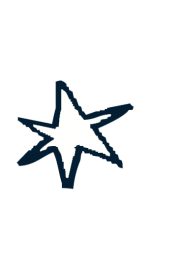 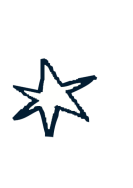 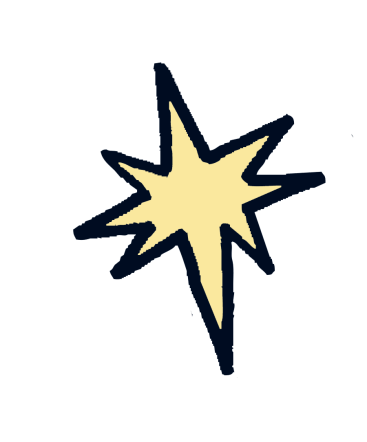 Call to Offering 
For churches receiving the Christmas Fund Offering December 18

One:
In her book All About Love: New Visions, Bell hooks says, “To begin by always thinking of love as an action rather than a feeling is one way in which anyone using the word…assumes accountability and responsibility…If we were constantly remembering that love is as love does, we would not use the word in a manner that devalues and degrades its meaning.
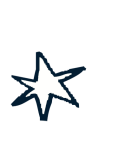 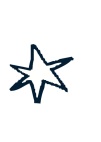 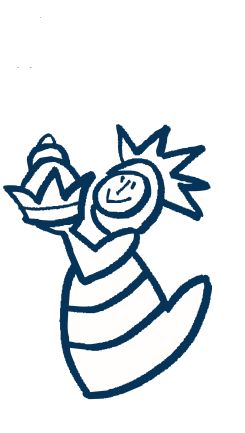 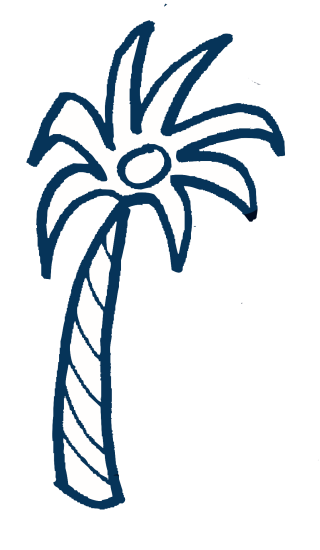 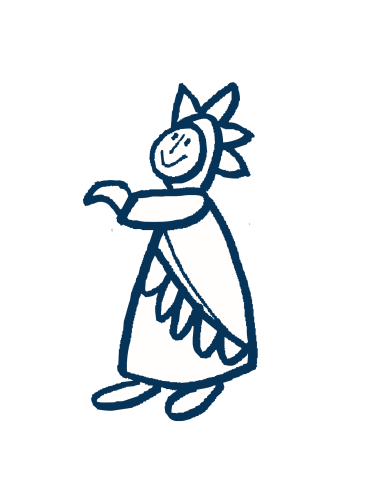 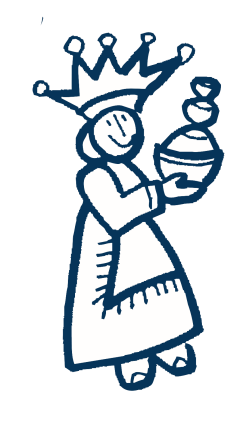 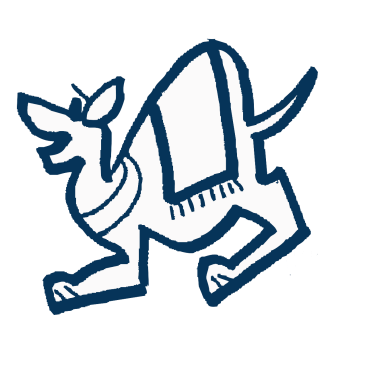 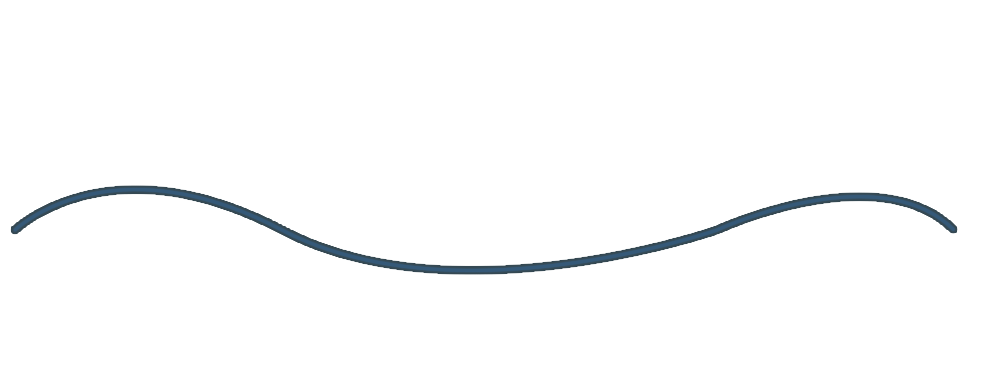 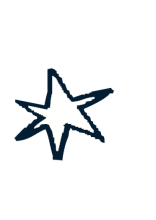 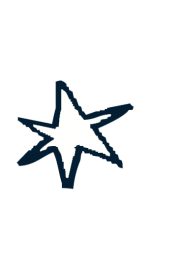 Call to Offering (Continued)

One:
“Today, we have an opportunity to make our love for those who have faithfully served the church as ministers and lay employees an action by giving as generously as we are able to the Christmas Fund of the United church of Christ. Let us take responsibility for these beloved ones of the Holy who have served faithfully in our midst. Let us give with open and generous hearts to express our love and our gratitude.
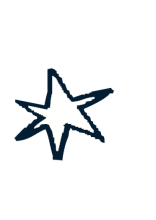 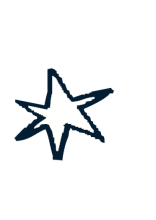 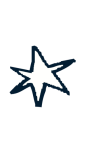 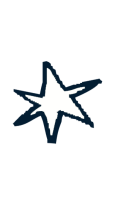 Prayer of Dedication

One: 
Please join me in prayer.

All:
Love Divine, all loves excelling, for every gift we have received and every gift we are blessed in giving, we thank you. As we await the celebration of incarnation – your love made flesh and blood and dwelling among us – we honor the many servant leaders who have made your love manifest in our midst. We dedicate our offerings and ourselves as expressions of our love.  May we continue to hear the message of the angels, reminding us to not be afraid as we live out our call to bring your love to birth in our midst. In the name of the love that comes down at Christmas, we pray. Amen.
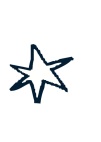 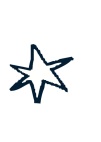 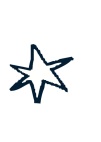 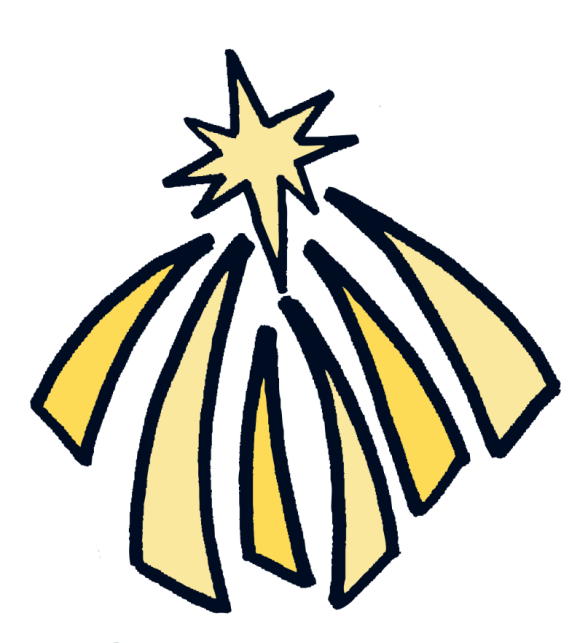 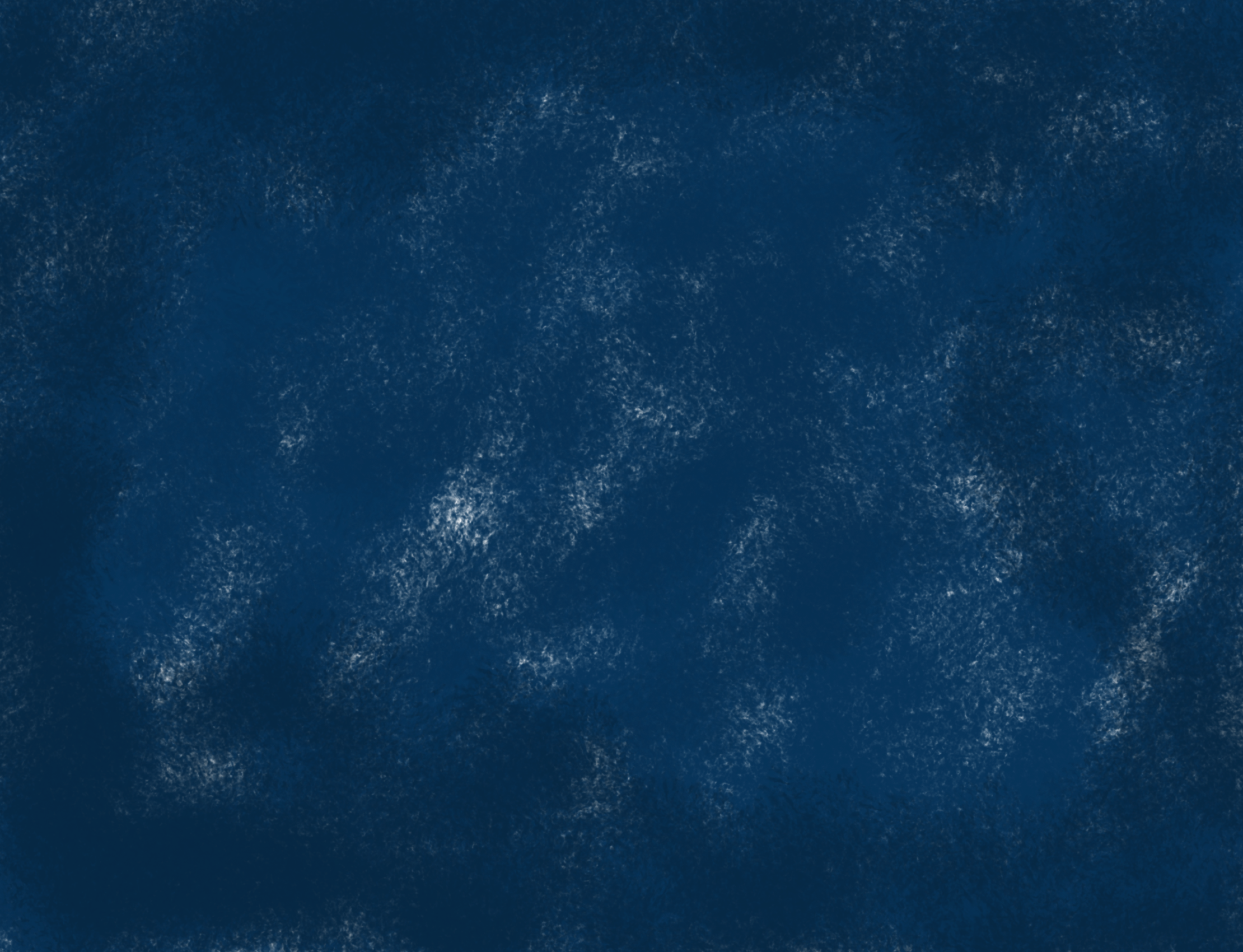 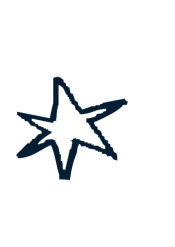 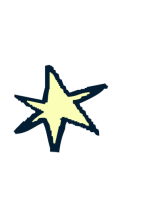 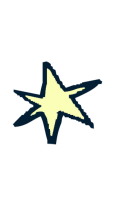 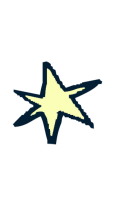 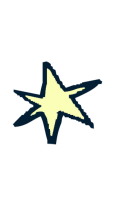 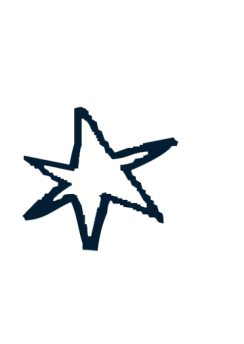 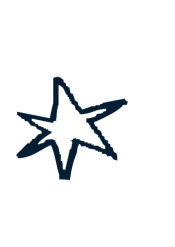 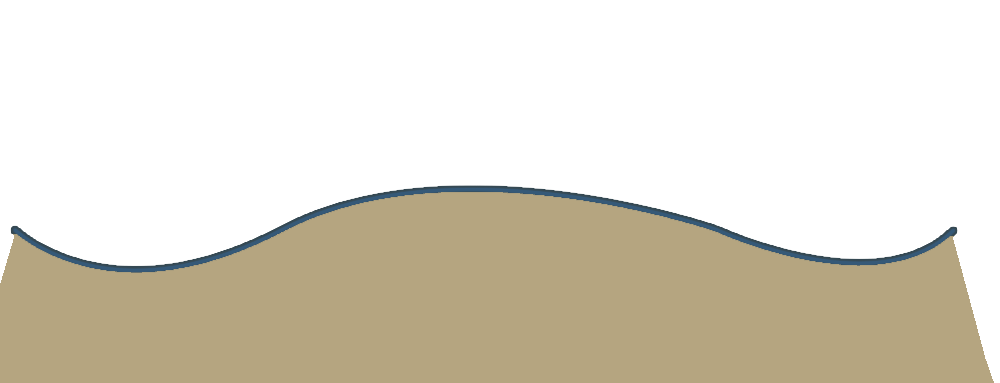 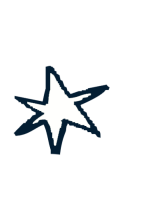 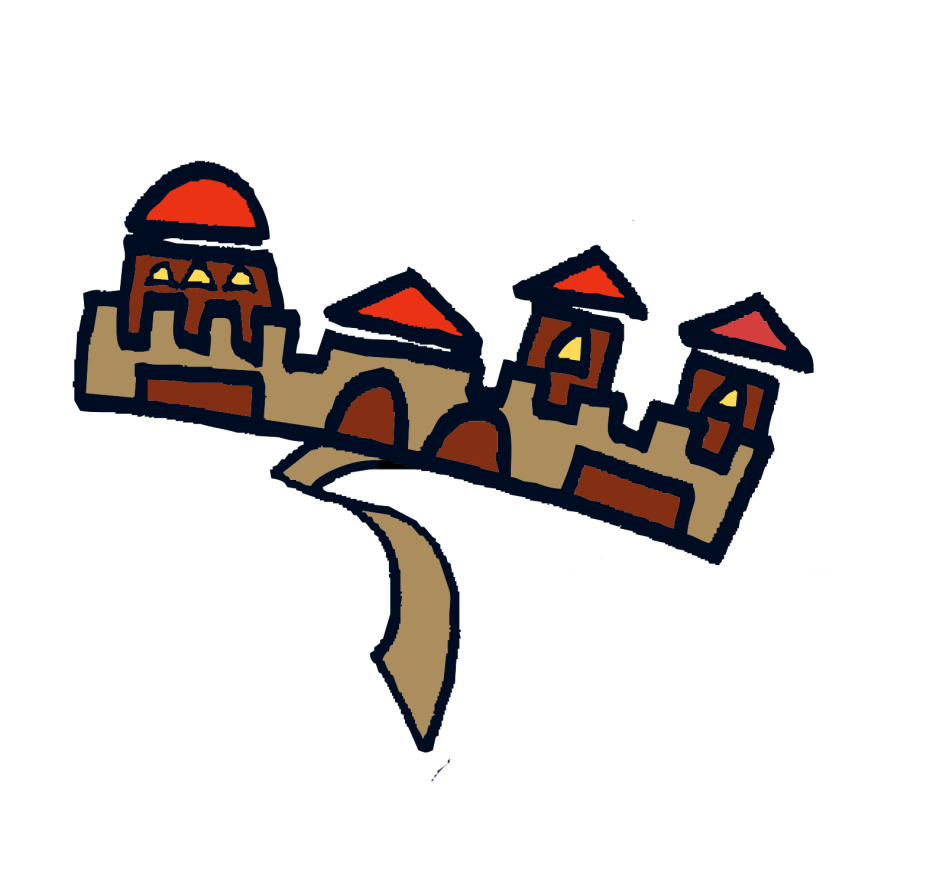 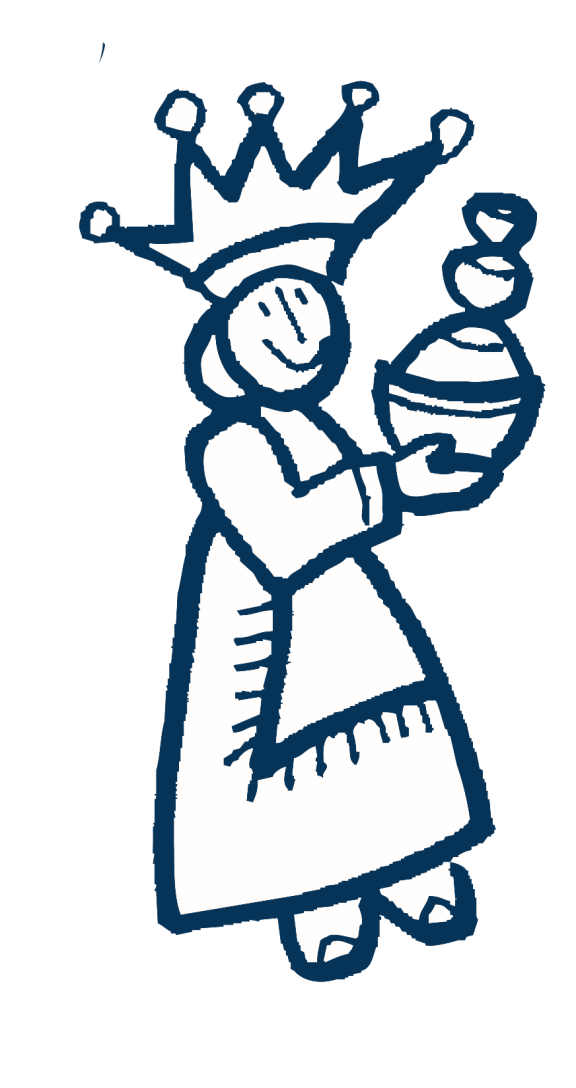 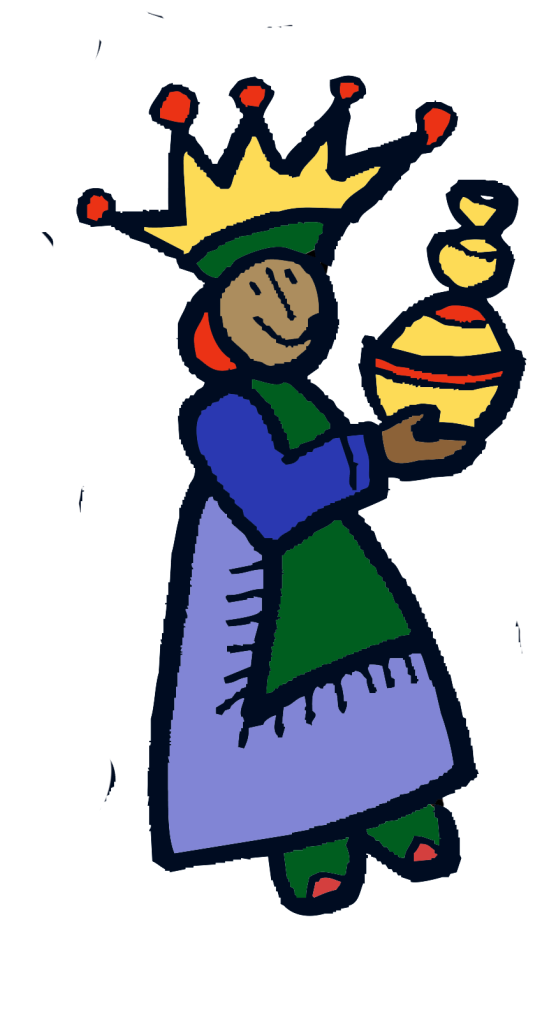 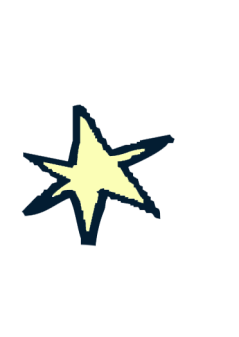 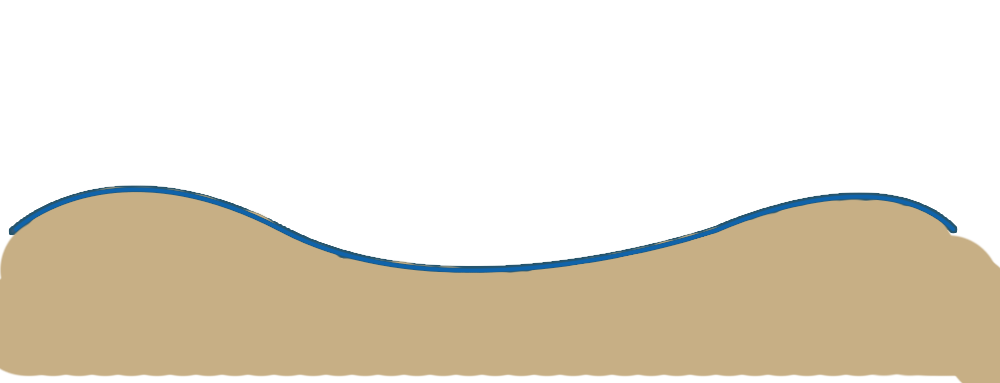 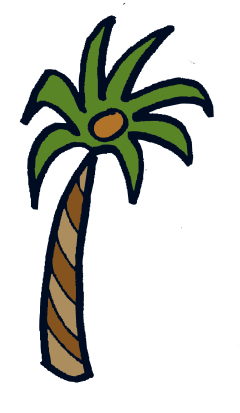 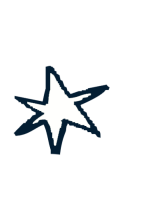 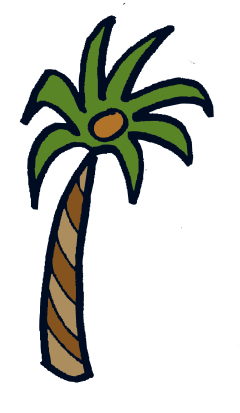 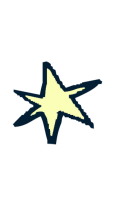 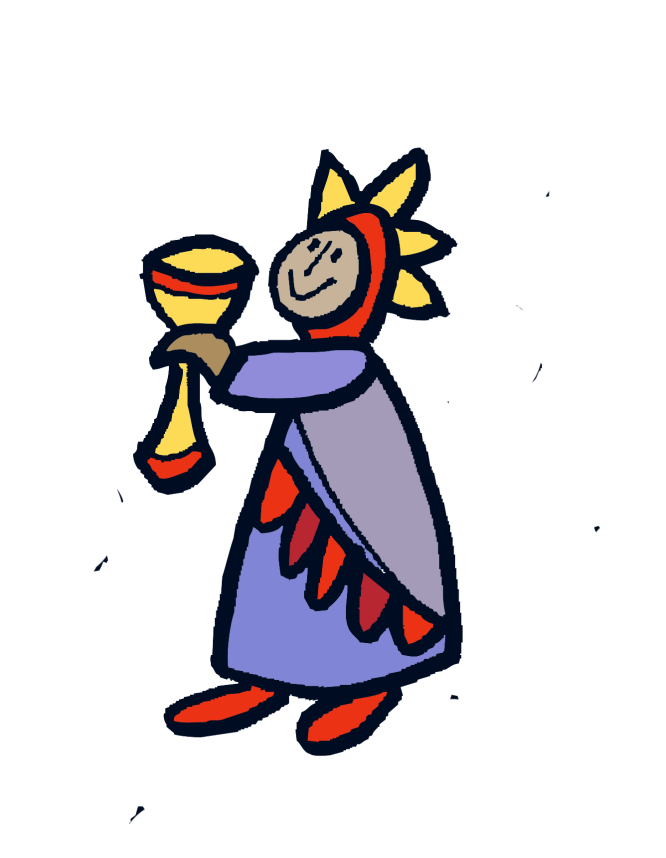 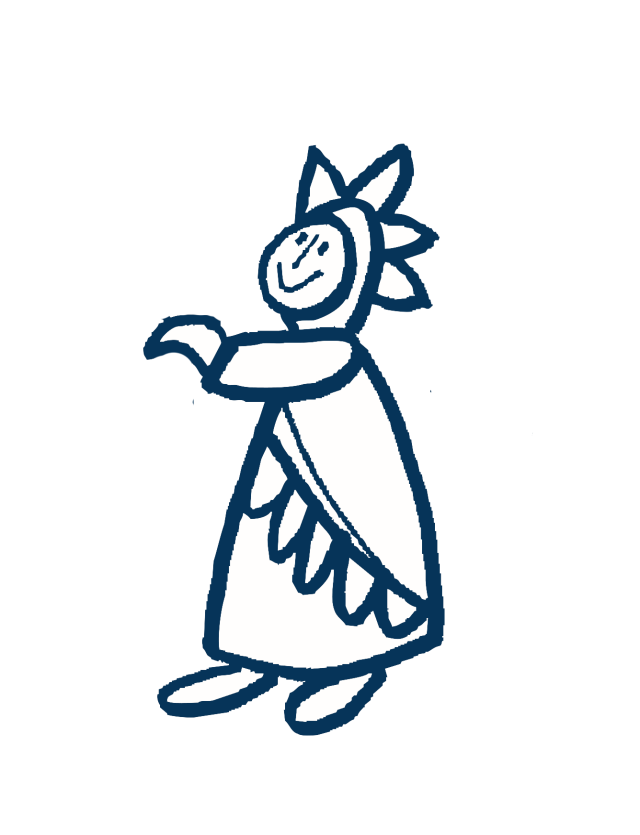 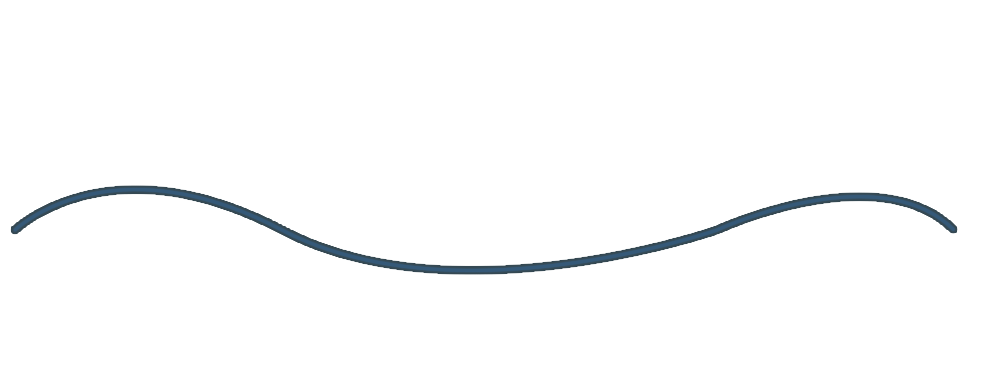 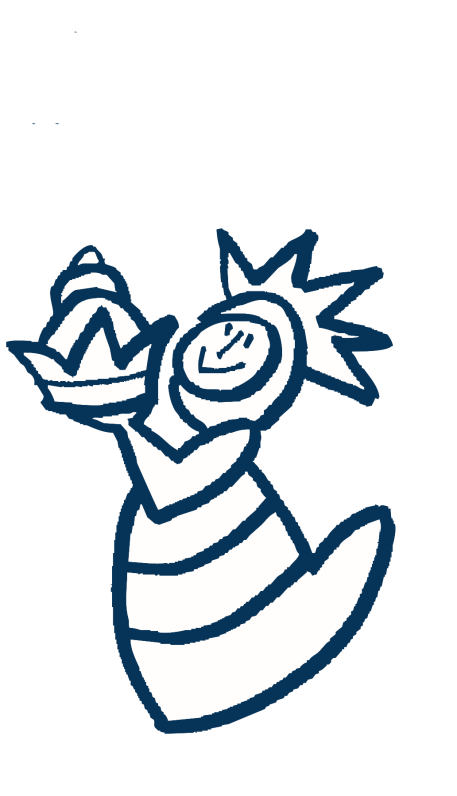 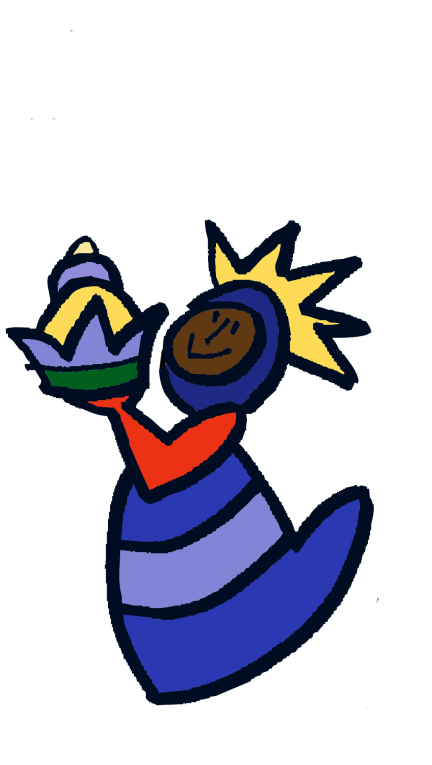 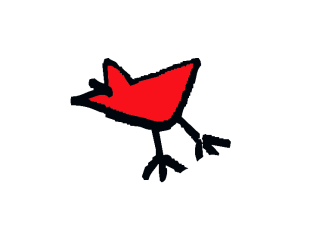 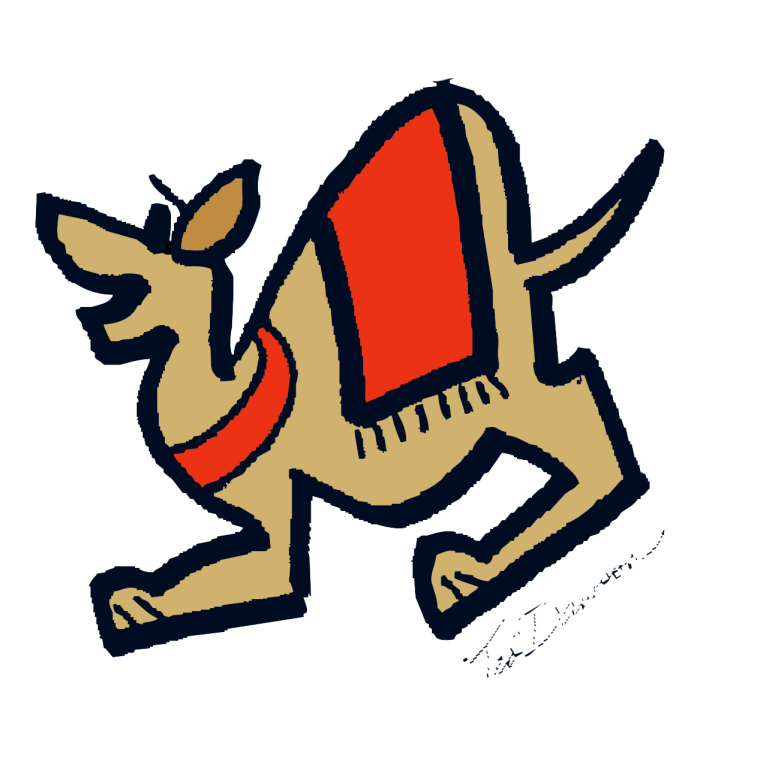 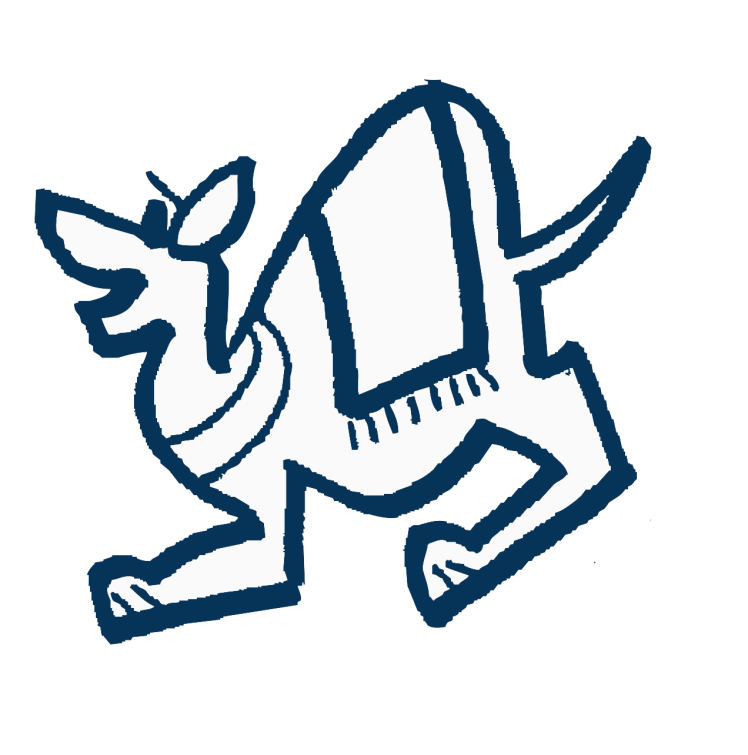 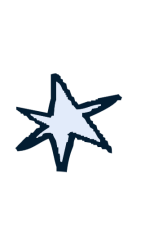 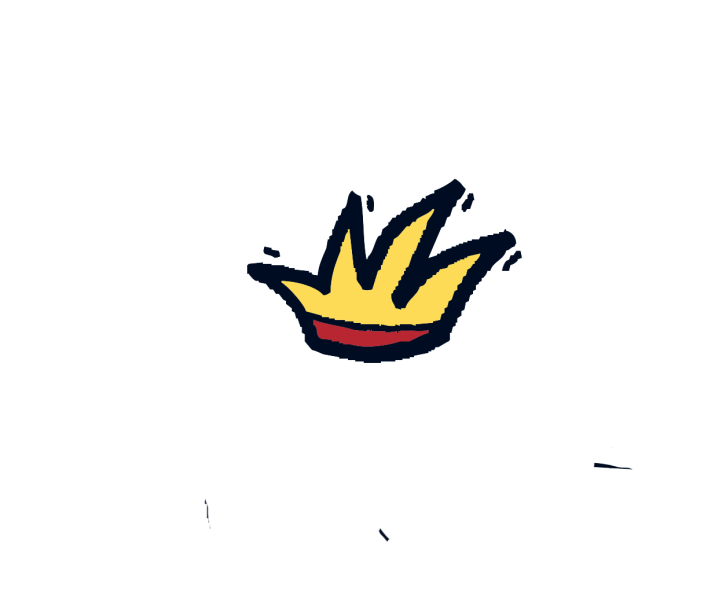 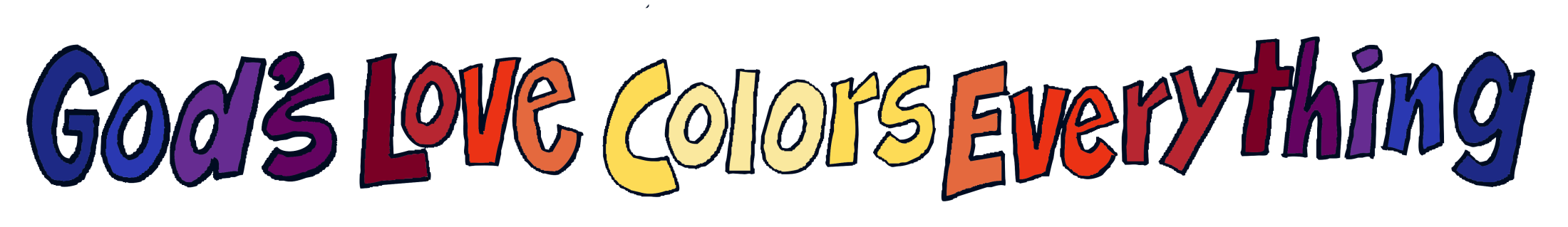